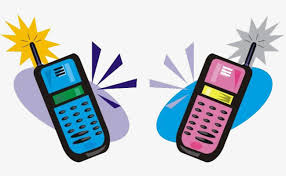 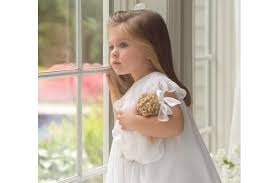 استيراتيجية قراءة الصورة
ماذا تشاهدين أمامك؟
أذكري أسماء لأجهزة الهواتف المحمولة :
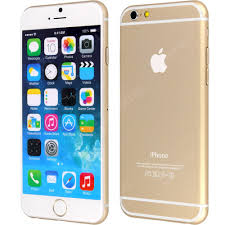 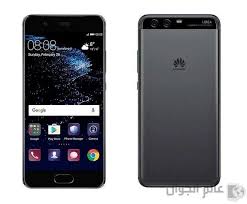 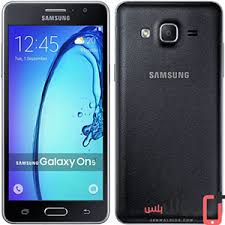 درسنا لهذا اليوم هو :الْهَاتِفُ الْمَحْمُولُ
قراءة الدرس قراءة صامتة ( أُحرك شفاهي دون أن أصدر صوتًا )
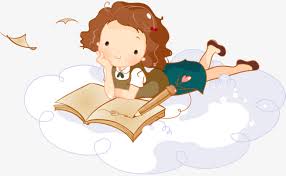 أهداف العامة للنصوص القرائية
استنتجها من افواه الطالبات
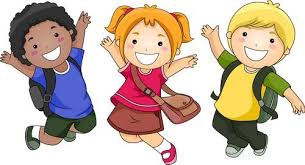 استنتج
استيراتيجية ابحث عن قرين
استخرجي من النص أفعال ماضية و مضارعة و أمر
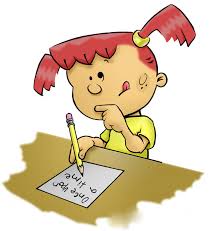 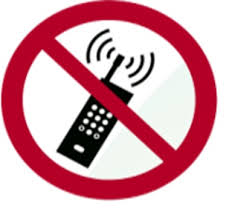 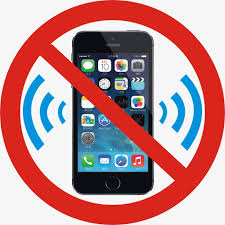 ماذا تعني هذة العلامة ؟
استيراتيجية العصف الذهني
استيراتيجية أعواد المثلجات
استخرجي من النص كلمات نكرة و معرفة
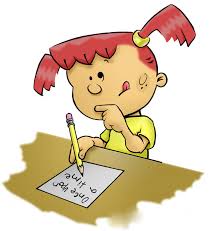 استيراتيجة طاولة التحديصححي الكلمات التالية:يوءثرالمستشفاالطايراتيحضر
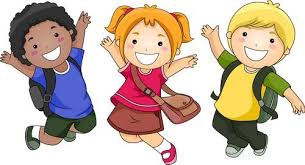 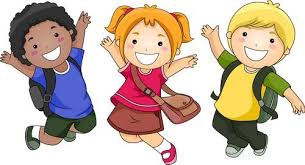 الفهم و الاستيعاب
مكوّن أُجيب :

استيراتيجية القطار السريع
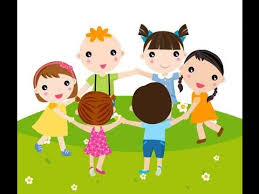 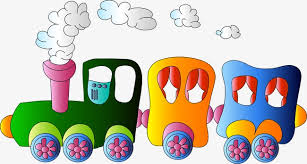